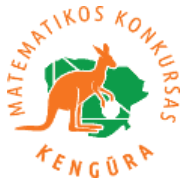 KENGŪROS-2023 galutiniai rezultatai
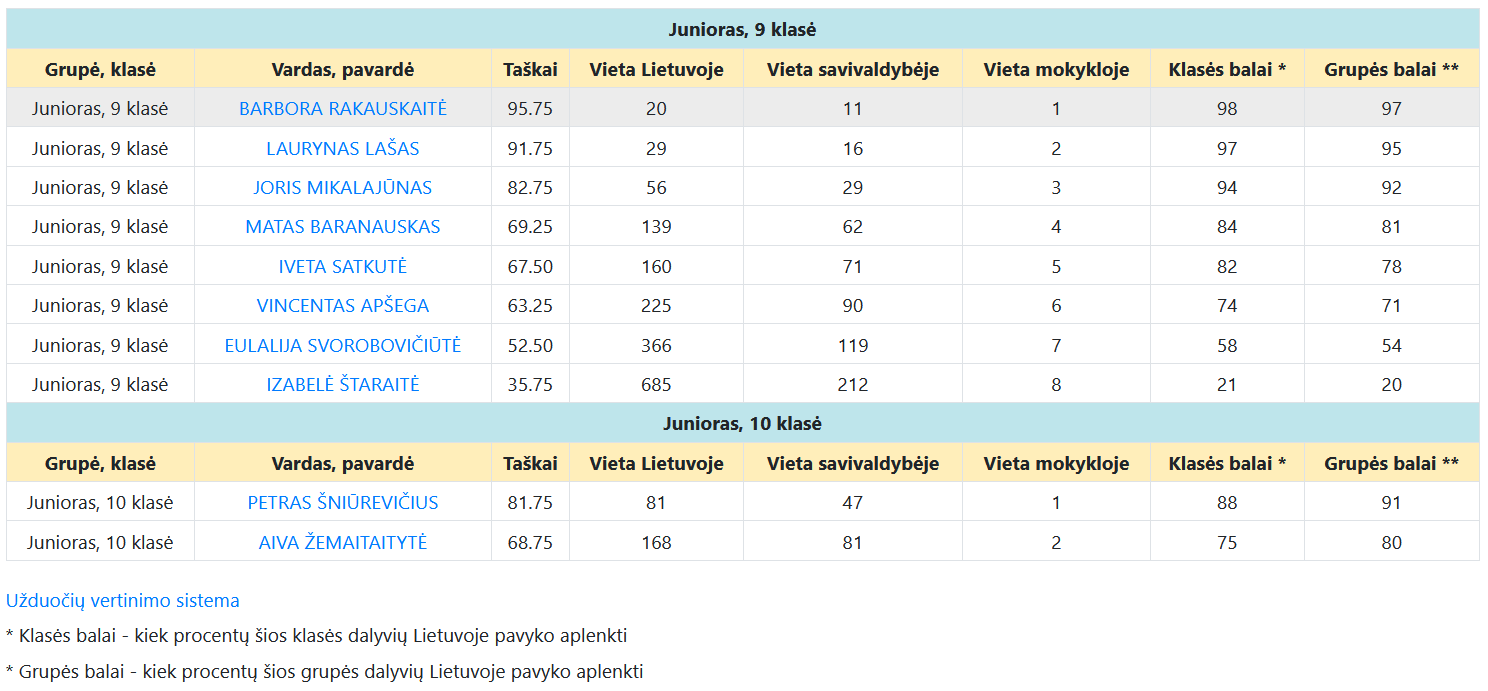 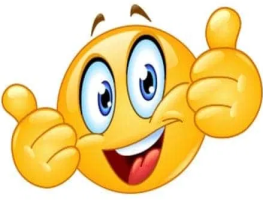